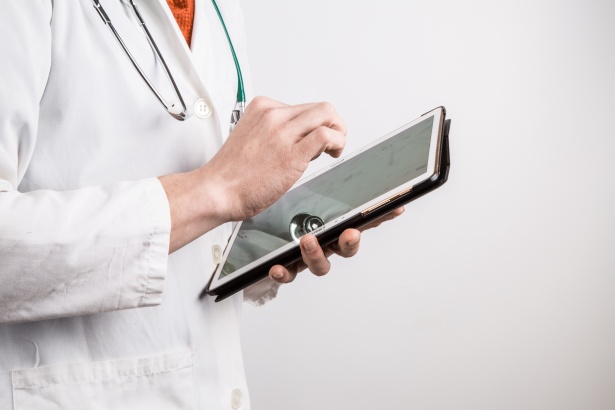 Tehnologija je svuda oko nas
Danijel Lukić
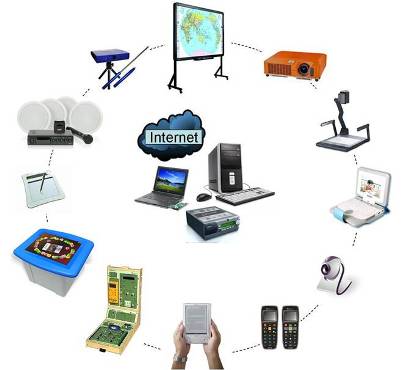 IKT
IKT je kratica za informacijsko komunikacijsku tehnologiju.

IKT - djelatnost i oprema koja čini tehničku osnovu za sustavno prikupljanje, pohranjivanje, obradbu, širenje i razmjenu informacija različita oblika
Ta fotografija korisnika Nepoznat autor: licenca CC BY-SA-NC
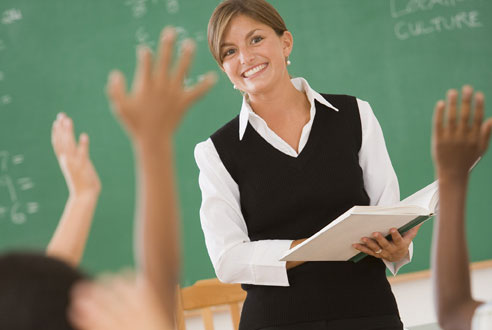 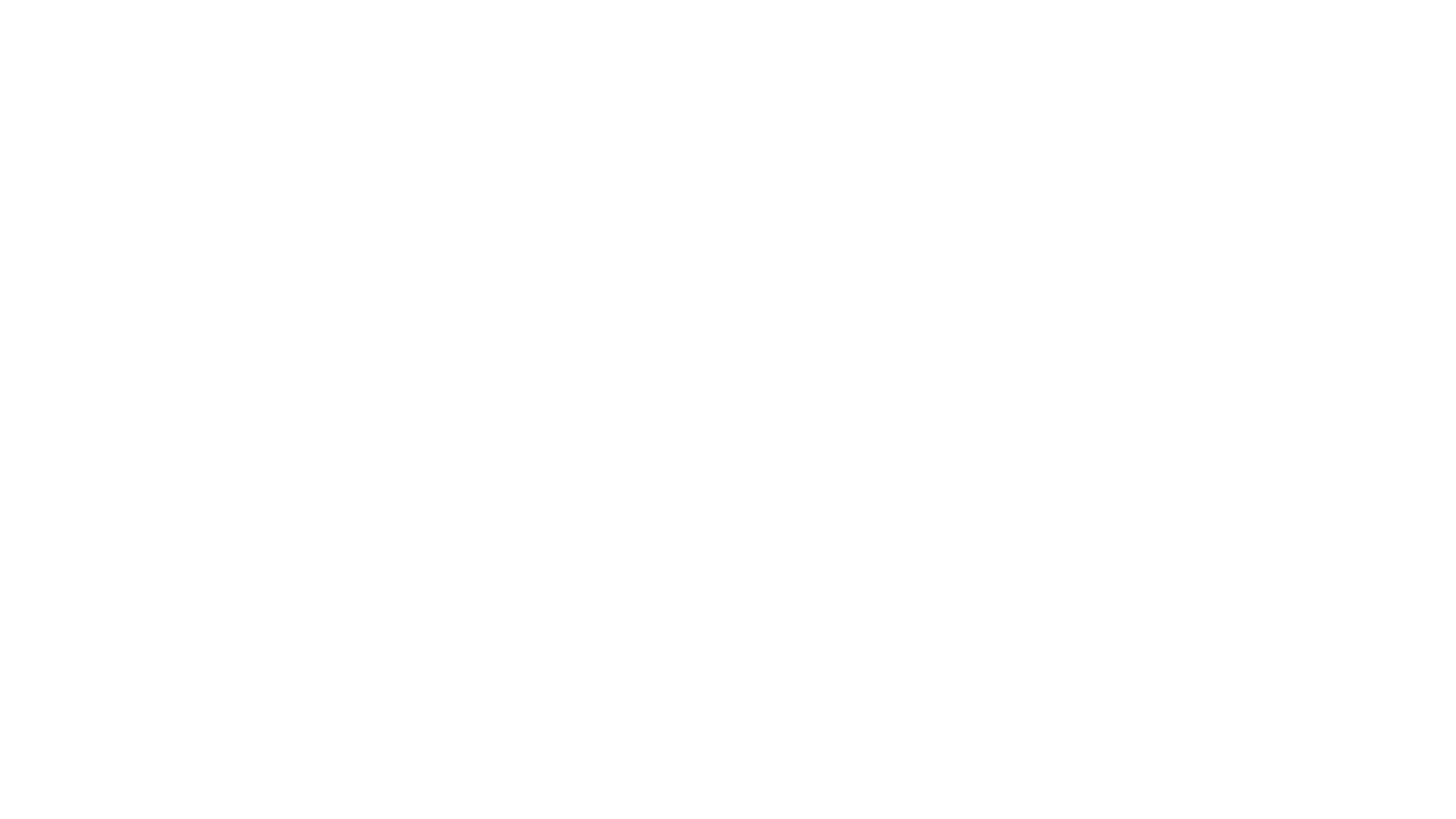 Zanimanja
Doktor

Pilot

Učitelj
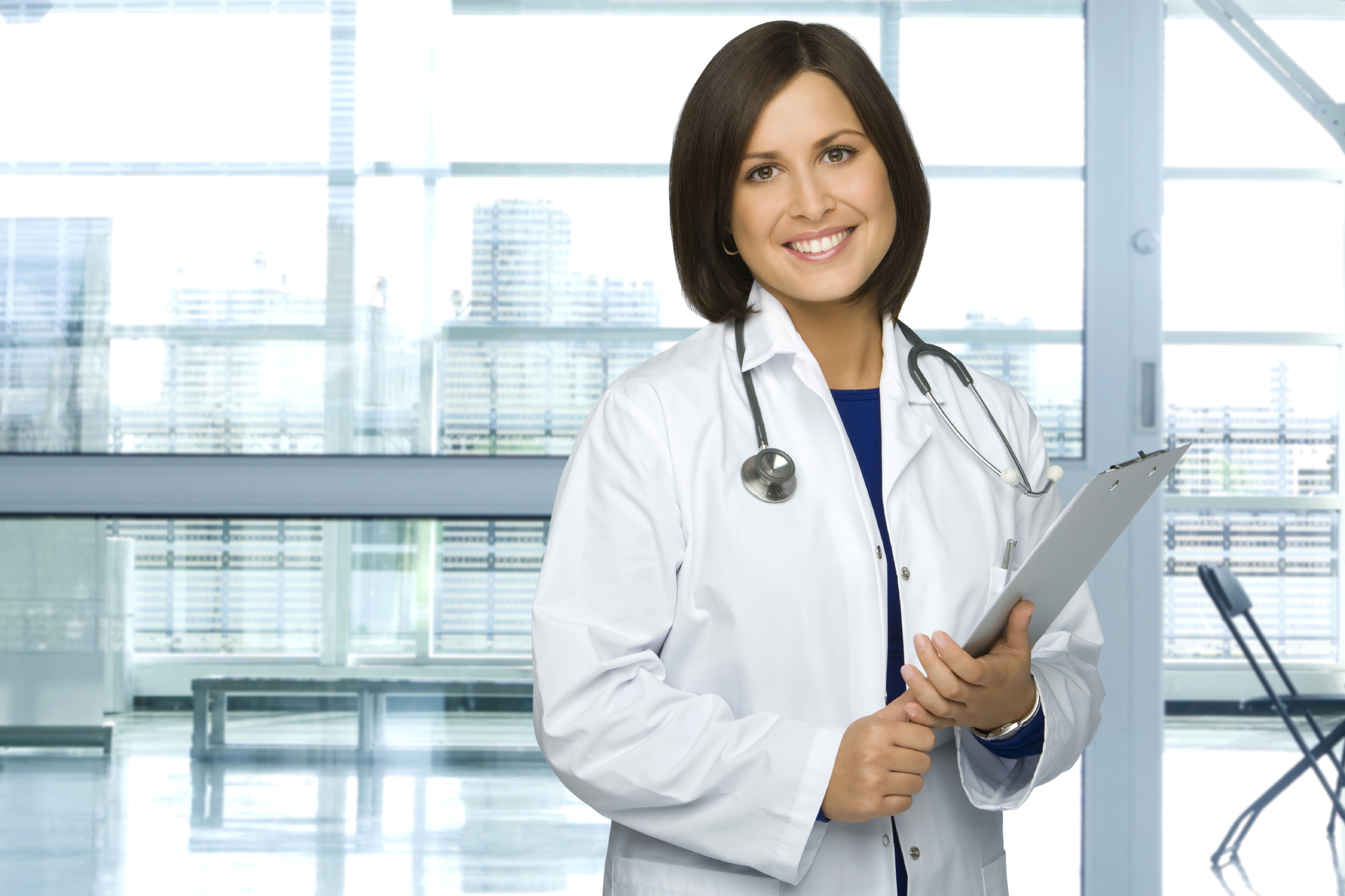 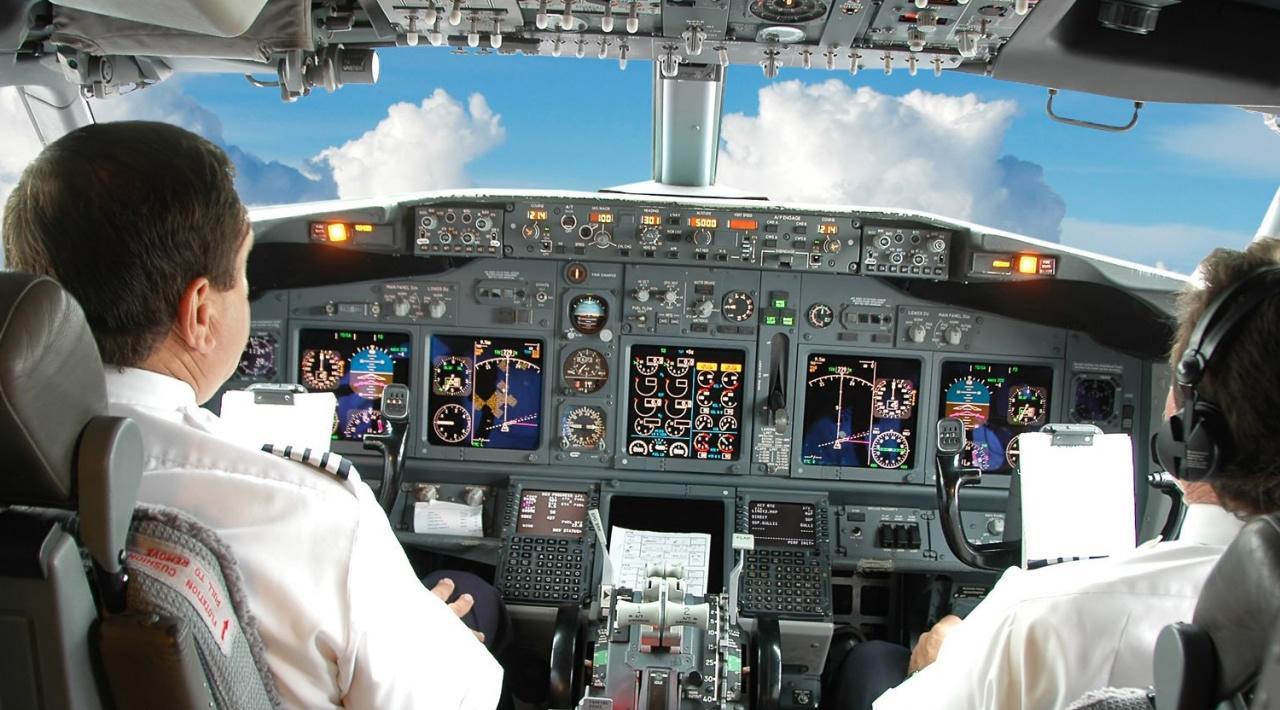 Ta fotografija korisnika Nepoznat autor: licenca CC BY
Ta fotografija korisnika Nepoznat autor: licenca CC BY-NC-ND
Ta fotografija korisnika Nepoznat autor: licenca CC BY-SA
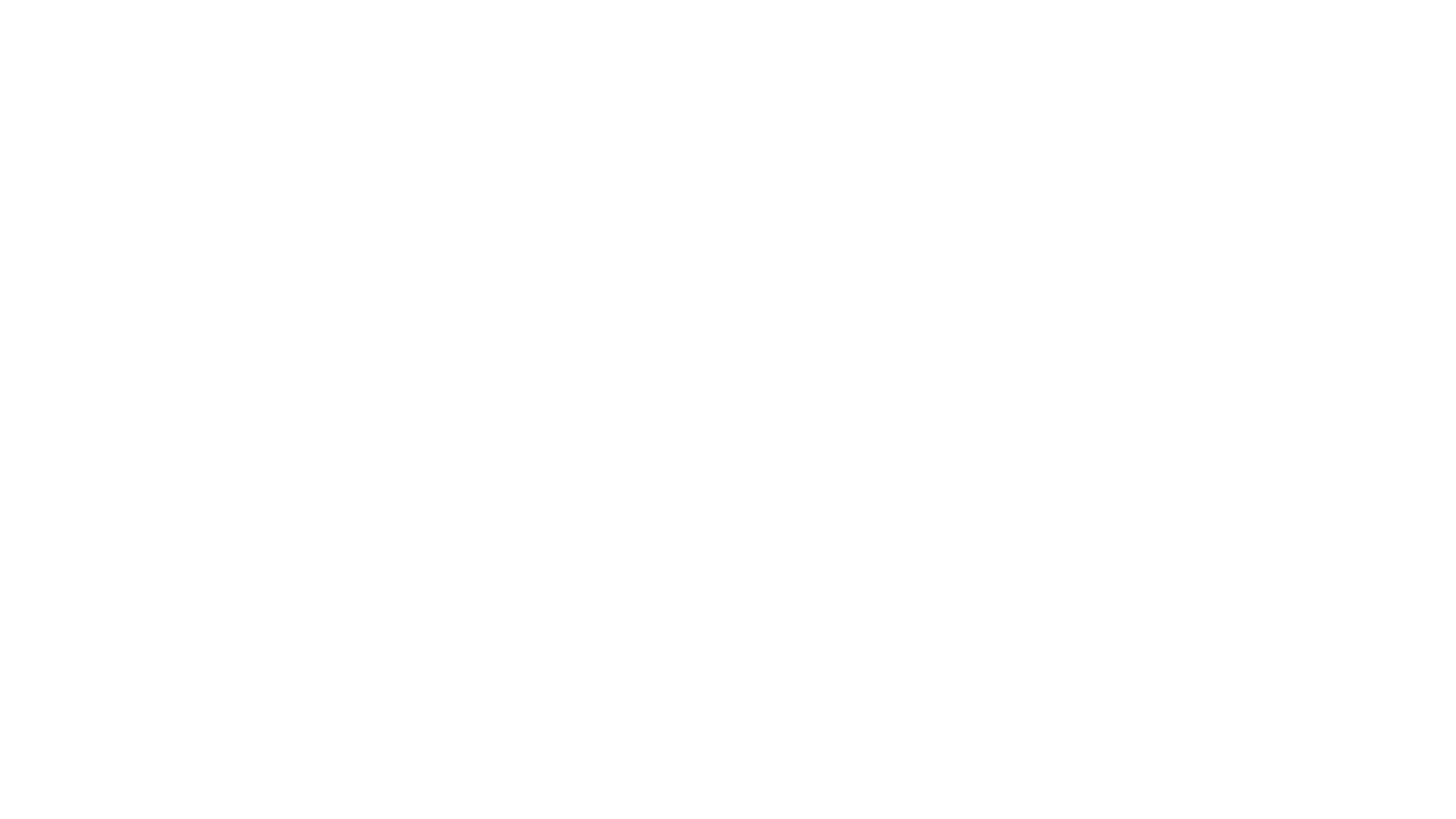 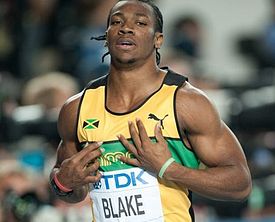 Zanimanja
Programer

Prodavač

Sportaši
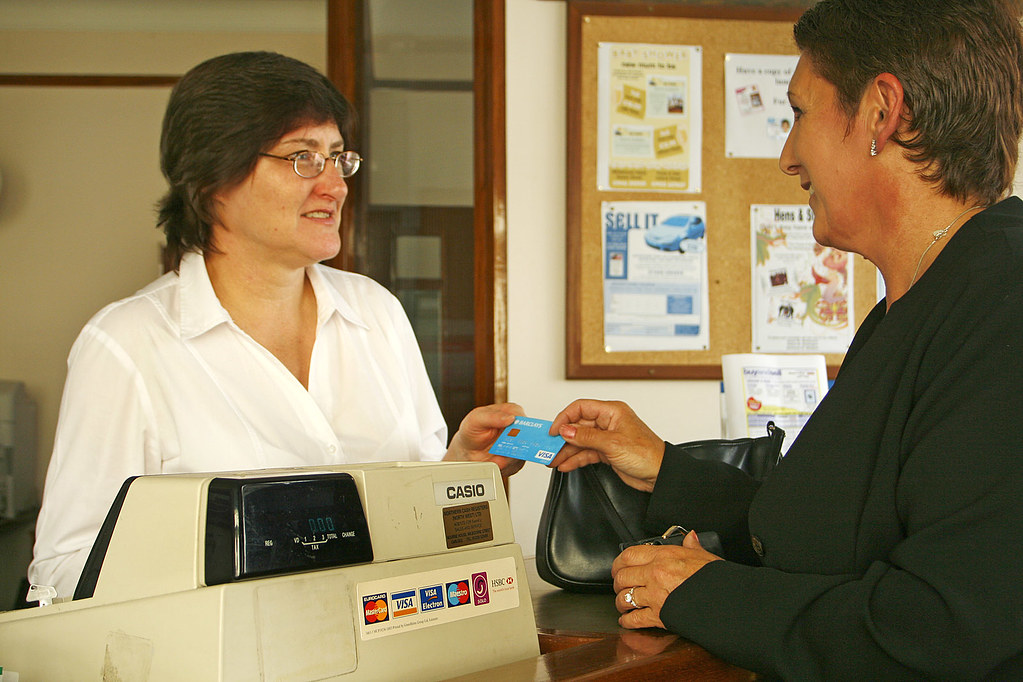 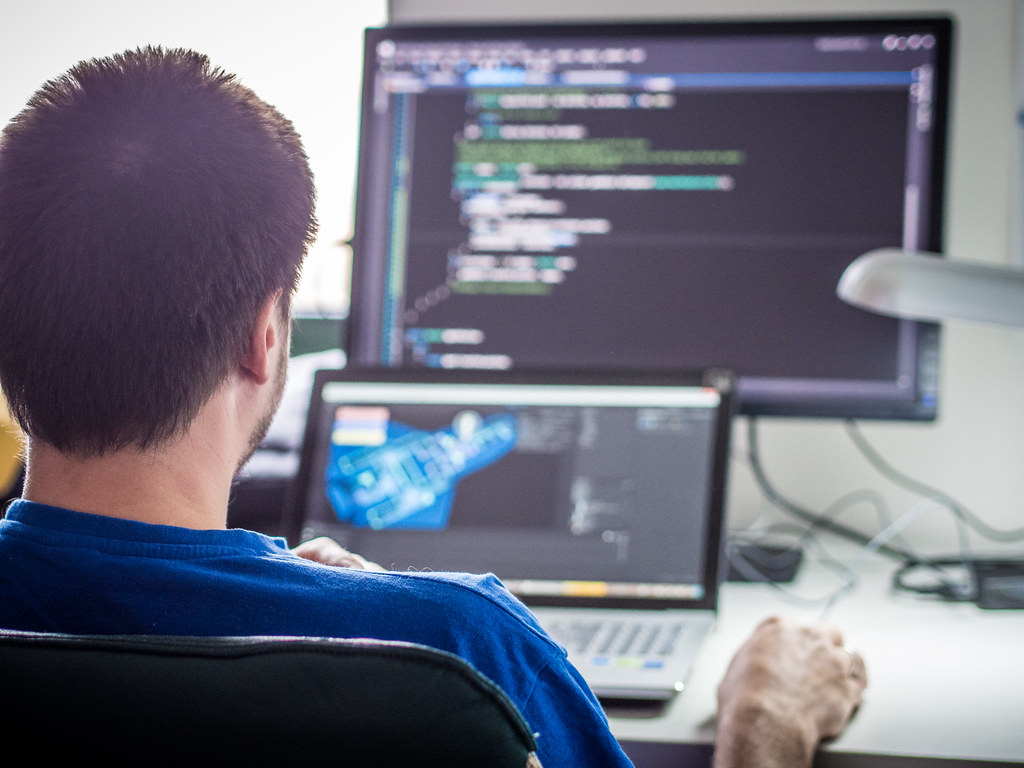 Ta fotografija korisnika Nepoznat autor: licenca CC BY-SA
Ta fotografija korisnika Nepoznat autor: licenca CC BY
Ta fotografija korisnika Nepoznat autor: licenca CC BY-SA
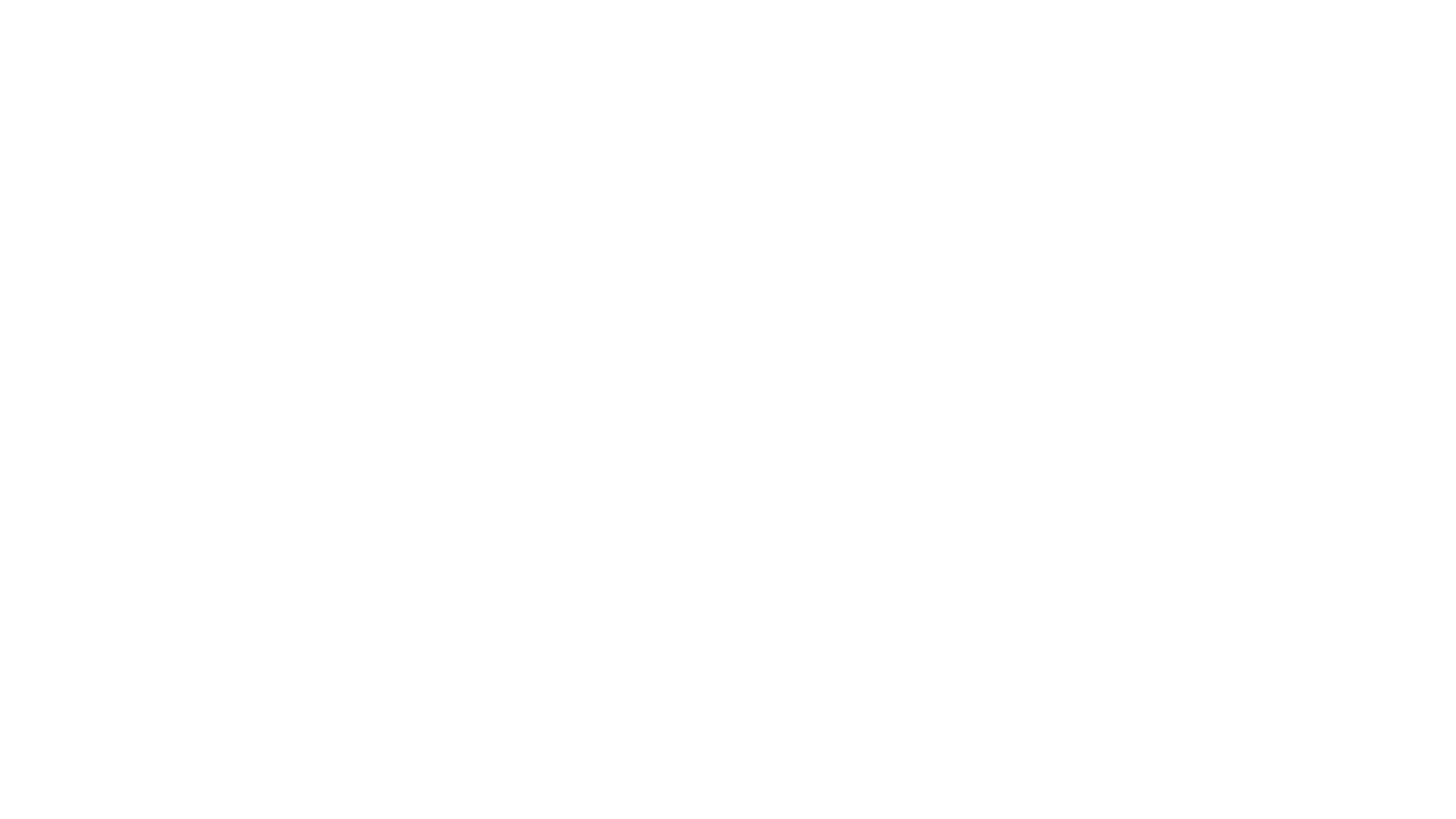 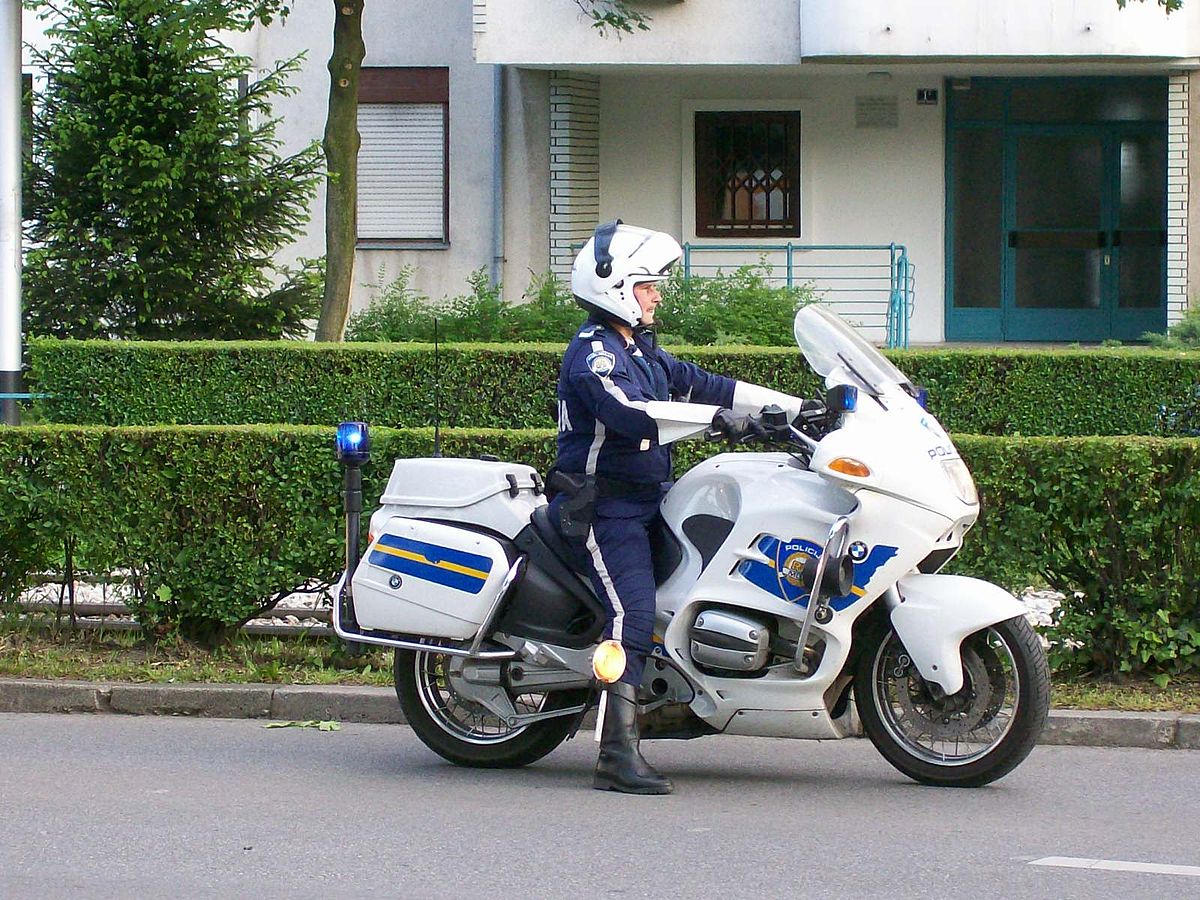 Zanimanja
Arhitekt

Konobar

Policajci
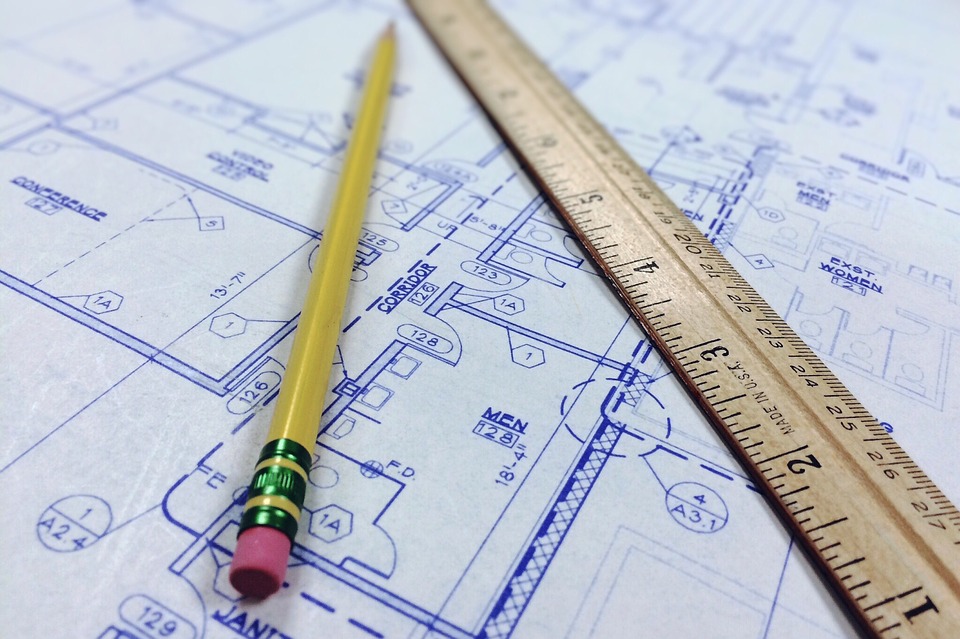 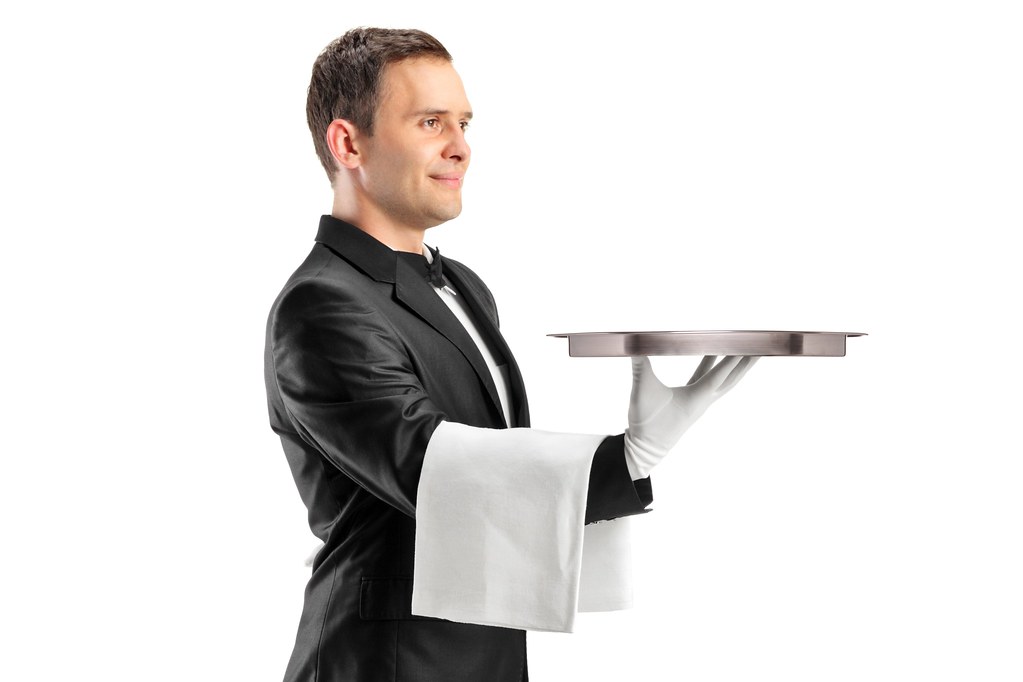 Ta fotografija korisnika Nepoznat autor: licenca CC BY-SA
Ta fotografija korisnika Nepoznat autor: licenca CC BY